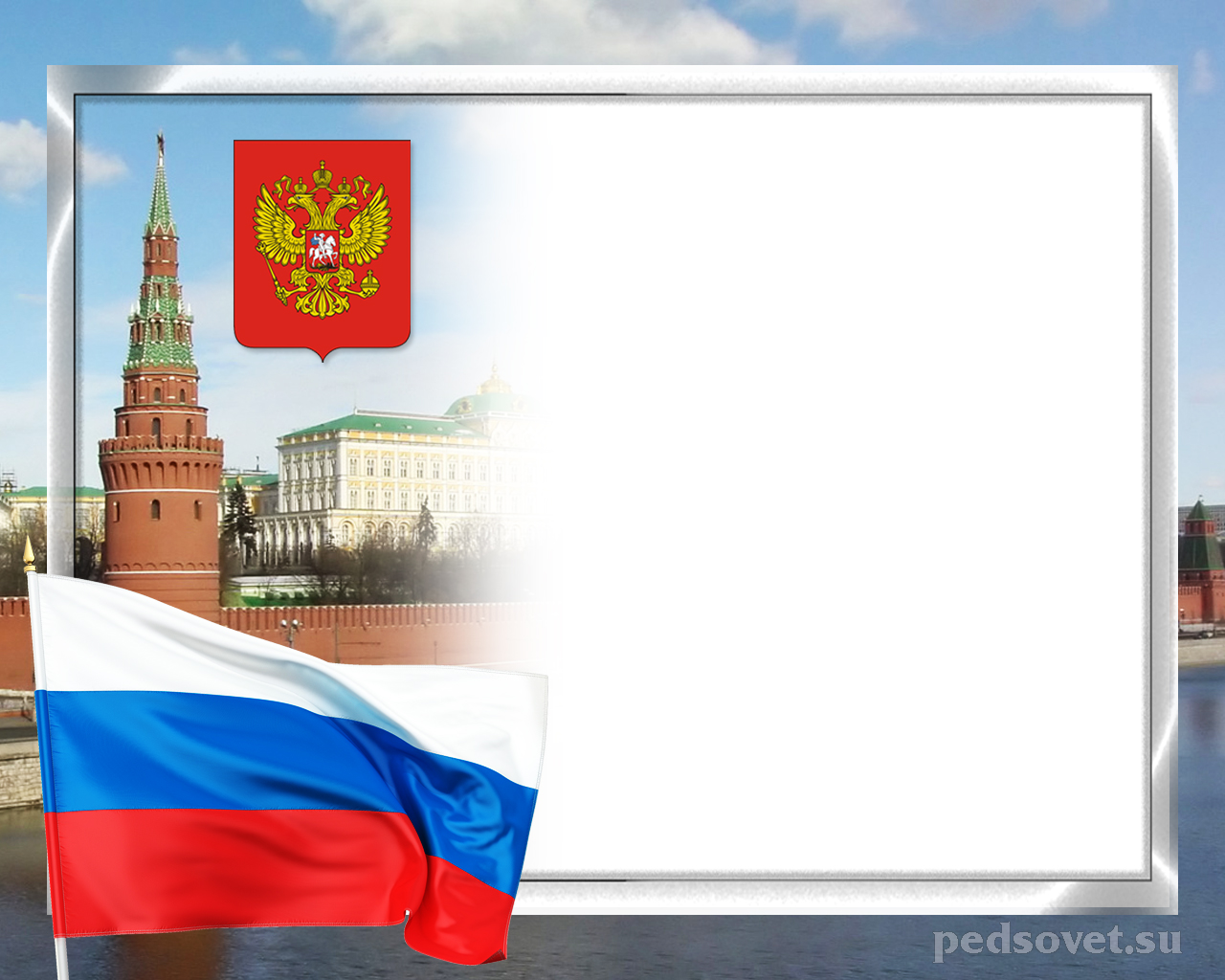 Муниципальное бюджетное дошкольное образовательное учреждение
«Детский сад № 82 комбинированного вида» г.о. Саранск 

ПЕДАГОГИЧЕСКИЙ ПРОЕКТ
 
Государственные символы России
 Тема: « Формирование представлений о государственной символике России и Республики Мордовияу детей старшего дошкольного возраста»
Составила: 
Меркушина Н.Н. воспитатель
Актуальность           Ознакомление с важнейшими государственными                              символами   патриотического   воспитания дошкольников. С дошкольного возраста нужно воспитывать детей гражданами своей малой и большой Родины. Поэтому необходимо, кроме элементарных сведений о республике, в которой они проживают, дать ознакомительные сведения о гербе и флаге России.  У народа они символизирует святость и гордость. Их назначение – объединение народов, проживающих на одной территории, на основе общей истории  и традиций, отраженных в гербе, флаге и гимне. Очень важно воспитывать у детей дошкольников ответственность, гражданскую позицию, любви к своей малой Родине.
Участники проекта:






дети старшей группы
 №8
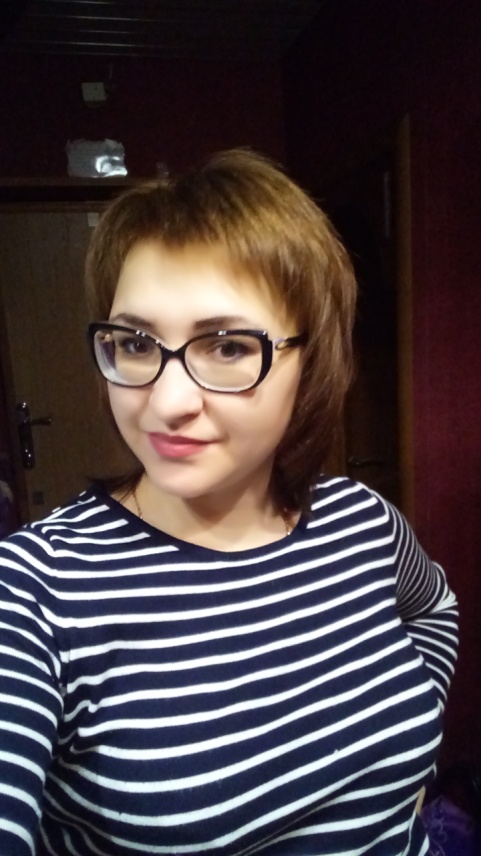 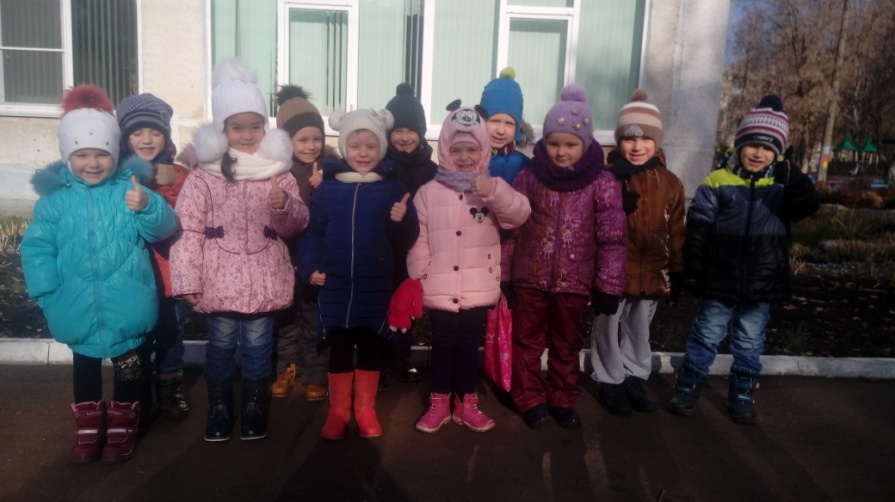 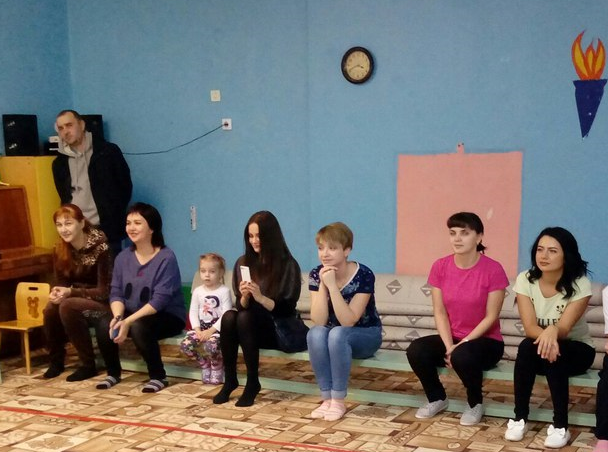 Воспитатель Меркушина Н.Н.
родители
Тип проекта:
информационно-практико-ориентированный.
Долгосрочный
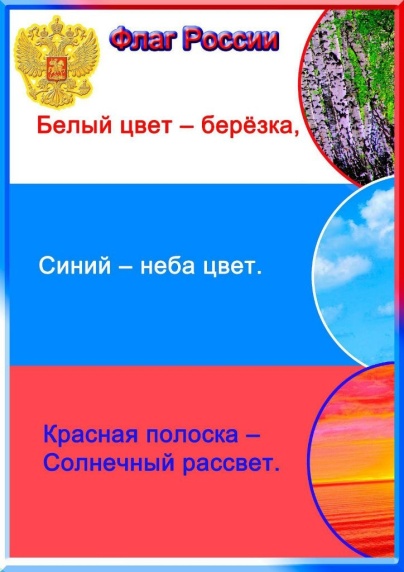 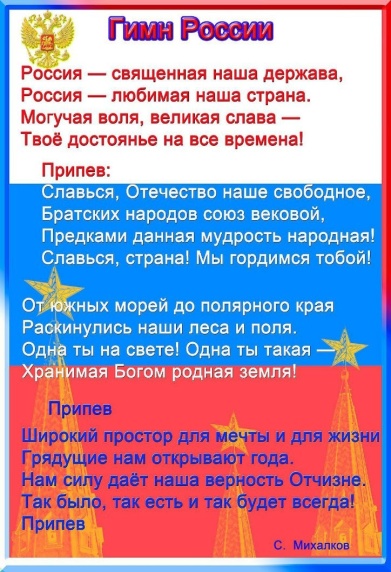 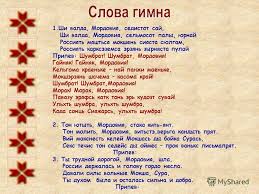 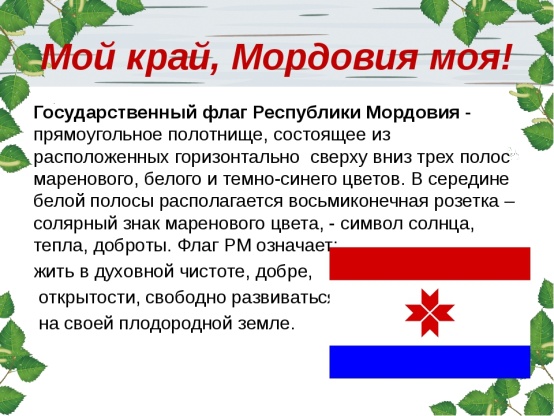 Постановка проблемы:
дети мало знают о государственных символах своей Родины-России
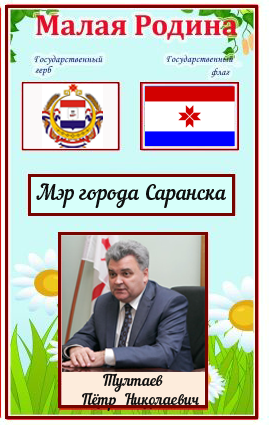 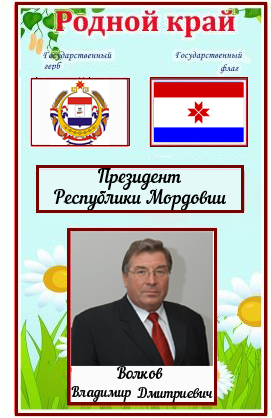 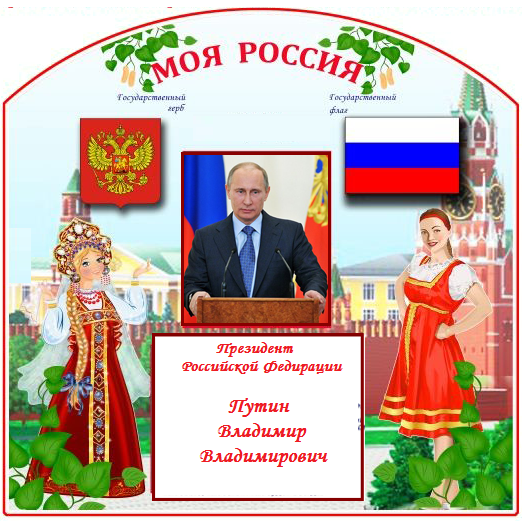 Цель: Сформировать положительное эстетическое отношение к Государственным символам Республики Мордовия  и Российской Федерации в рамках  патриотического воспитания дошкольников
Задачи :
Познакомить с изображениями Государственного флага и герба РФ и РМ, гимнами.
Сформировать представление о значении государственных символов в истории народа.
Воспитывать уважительное отношение к  Государственным символам, любовь к Родине, гордость за неё. 
Углубить представление детей о России как государстве, в котором они живут (столица, президент).
 Способствовать развитию грамматического строя речи, связной речи, обогащать словарный запас, расширять кругозор.
Поддерживать познавательный интерес к истории страны.
Предполагаемый результат:
                              Дети должны знать и называть:
 Домашний адрес; испытывать любовь и привязанность к родному дому, семье, матери, детскому саду; дорожить своей семьей, домом; с удовольствием идти в детский сад.
 Место работы родителей, значимость их труда; испытывать гордость и уважение к труду взрослых. Дети должны иметь посильные трудовые обязанности дома, в детском саду, нести ответственность за их выполнение.
 Место проживания: город, область; предприятия родного города и их значимость; символику города, достопримечательности.
 Свою нацию, русскую культуру, язык, традиции, должны гордиться своим народом, его достижениями. Знать столицу нашей Родины – Москву. Ее историю, достопримечательности, показывать на карте России несколько крупных городов. Дети должны знать флаг, герб, гимн России.
 Называть представителей других национальностей, населяющих нашу Родину. Уважать их культуру и традиции
Этапы работы
над проектом
Подготовительный этап:
-  подбор литературы, наглядных и дидактических материалов: настольно-дидактические игры, иллюстрации, презентации и видеоматериалы по теме проекта;
- подготовка материалов для организации творческой и познавательно-исследовательской деятельности: материалы и оборудование для изготовления альбома «Моя страна – Россия»». Сбор иллюстраций и фотографий для изготовления коллажа «Широка страна моя родная».
- подготовка справочно – информационного материала для педагогов и родителей.
Второй этап: разработка (планирование)  проекта
- Обсуждение вариантов получения информации на поставленные вопросы (Что?, Где?, Когда?)
- Определение участников проекта (дети, воспитатели, родители). 
- Обсуждение продуктов деятельности, которые должны получиться  после окончания проекта (создание выставки работ по изодеятельности по теме проекта, создание альбома «Моя страна – Россия», коллективная работа  - коллаж «Страна моя родная».
Третий этап: исследовательский 
(на основе интеграции образовательных областей).

Образовательная область «Познавательное развитие»
Беседа с презентацией «Символы России», просмотр видео «Праздничный салют», Интегрированное занятие «Моя Родина – Россия».
Образовательная область «Социально – коммуникативное развитие»:
Дидактические игры:«Сложи танк», «Дополни предложение», «Отгадай загадку», «Подбери нужный предмет», «Найди флаг России», «Сложи флаг России», «Сложи герб России». Драматизация сказки «Как у нашей у березки», сюжетно – ролевая игра « Путешествие на поезде по России».
Образовательная область«Речевое развитие»
Речевые игры:  «Закончи предложение» «Скажи наоборот», «Подбери словечко»;
- Составление рассказа по картине «Березы», 
Образовательные область «Художественно – эстетическое развитие»:
Рисование «Дома, украшенные к празднику»; рисование  герба  РФ»; рисование на тему «Мы рисуем мир»  - «Российский флаг» итоговое мероприятие.
Аппликация «Русская березка», « Восьмиконечная звезда», « Флаг РМ»
Лепка плоскостная «Российский флаг». «Кремль», «Георгиевская ленточка».
Конструирование «Флаг РМ», «Символ герба РМ»
Чтение рассказа « Наше Отечество» – К. Ушинский.
Заучивание стихотворения «Люблю березку русскую» – Б.Житков.
Прослушивание песен «То березка, то рябина», «С чего начинается Родина?», «Гимн Российской федерации», « Гимн РМ», «День Победы»
Четвертый этап: продукты  деятельности  и презентация проекта.
Презентация  результатов проекта: Выставка детских работ.
Презентация коллажа»Широка страна моя родная».
     Итоговое занятие: «мы рисуем мир!»
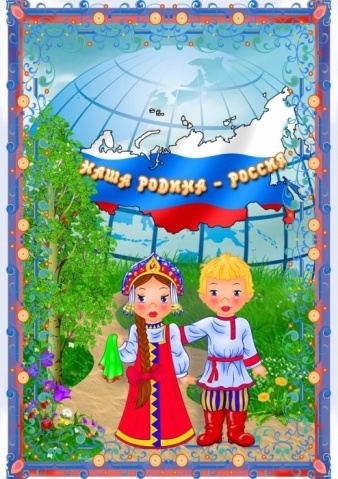 Взаимодействие с родителями:-Подбор информационного и наглядного материалов о нашей стране России.- Помощь в сборе картинок для составления коллажа «Широка страна моя родная».- Привлечение родителей к итоговому мероприятию «Мы рисуем мир».
Реализация проекта 
в разных видах 
деятельности
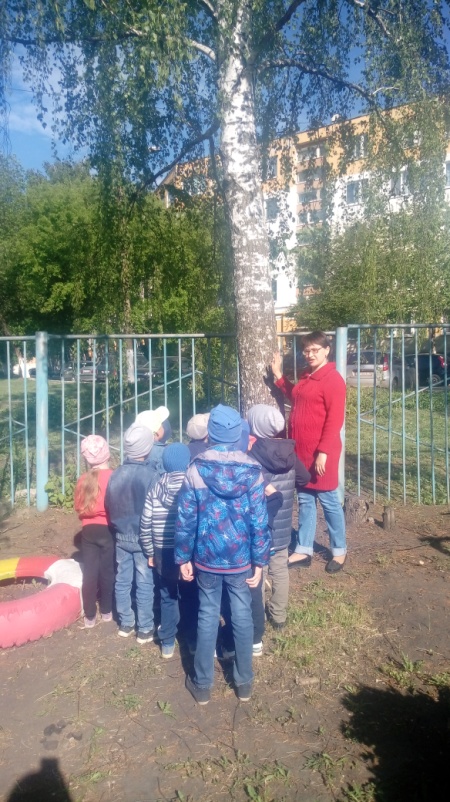 Познавательное развитие
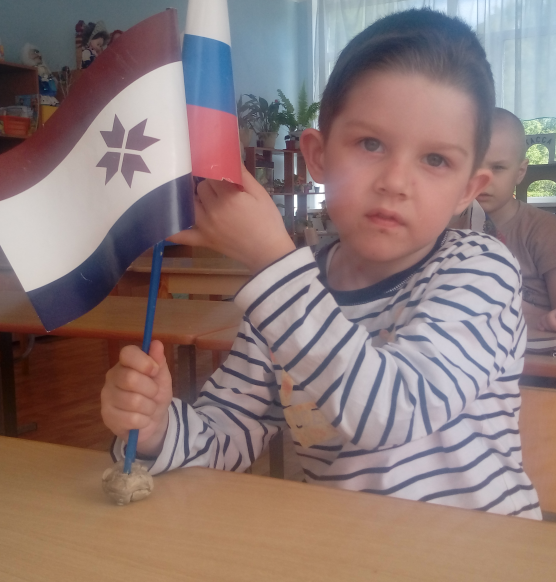 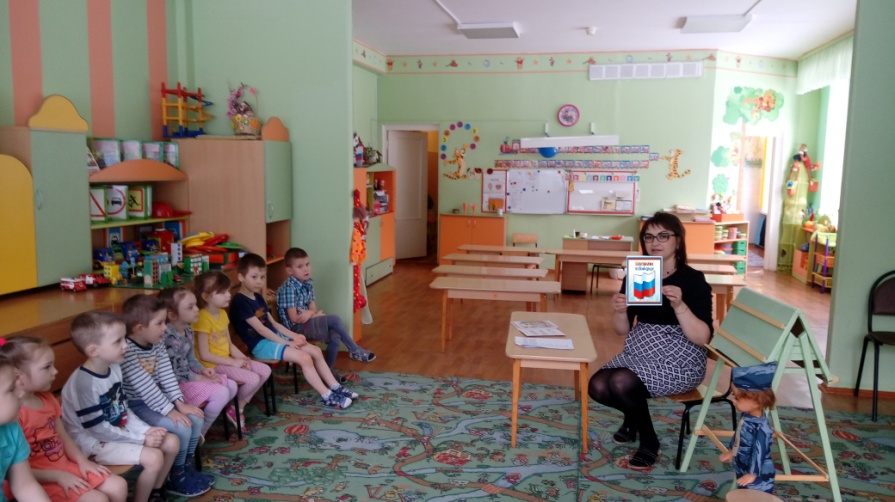 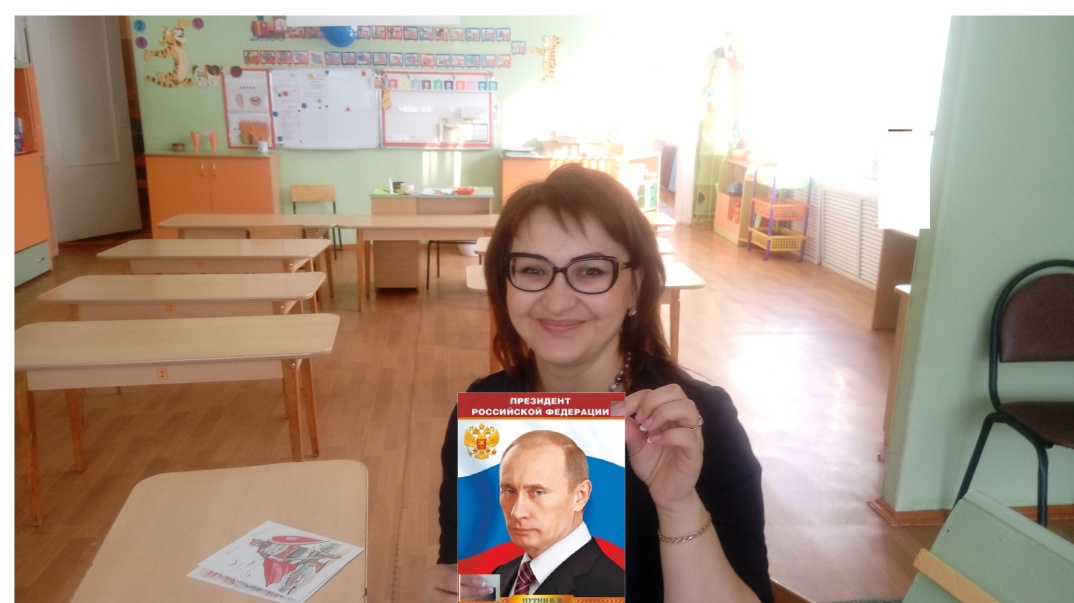 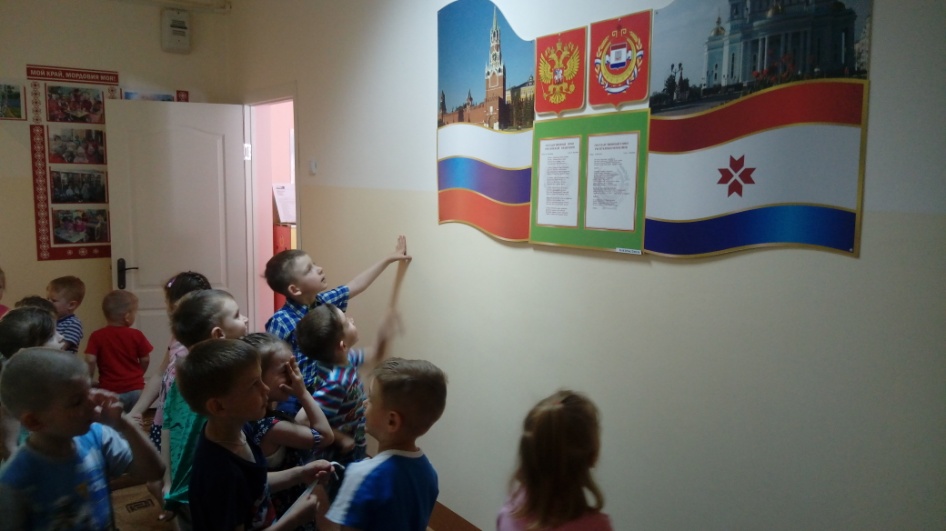 Социально-коммуникативное  развитие
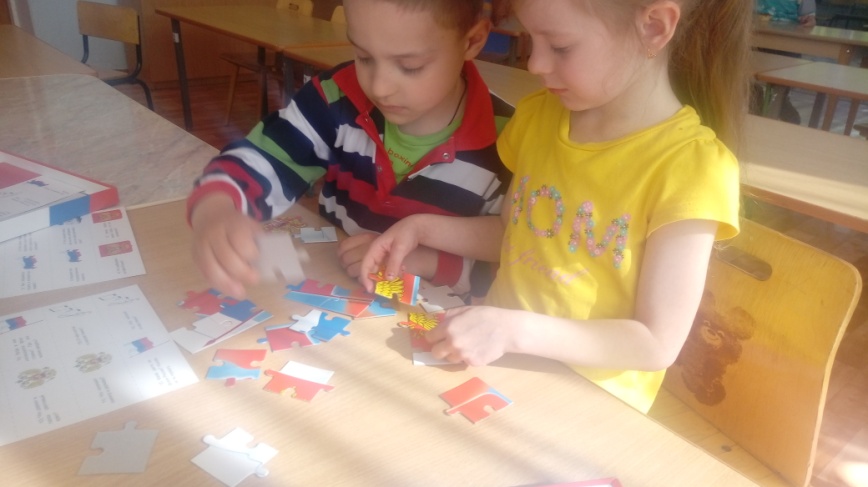 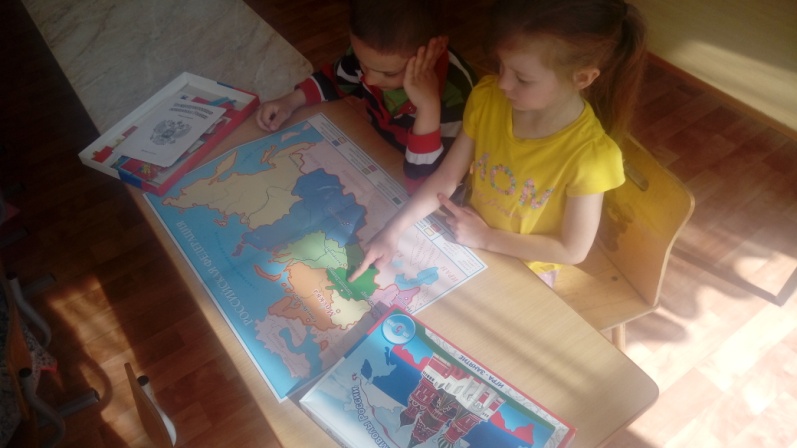 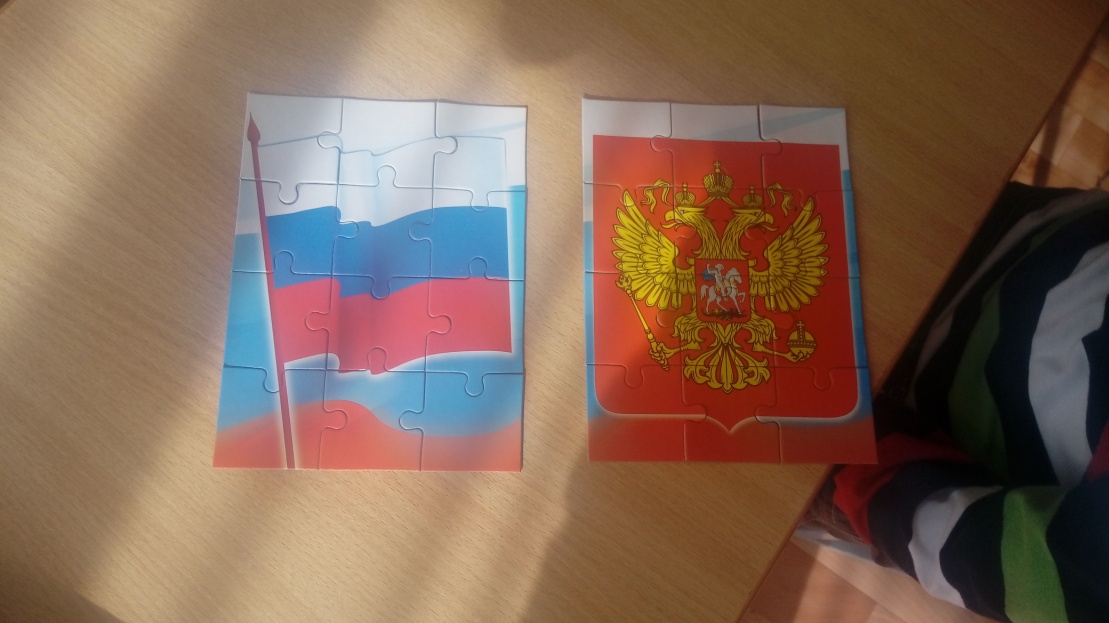 Развитие речи
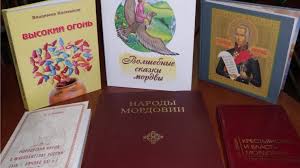 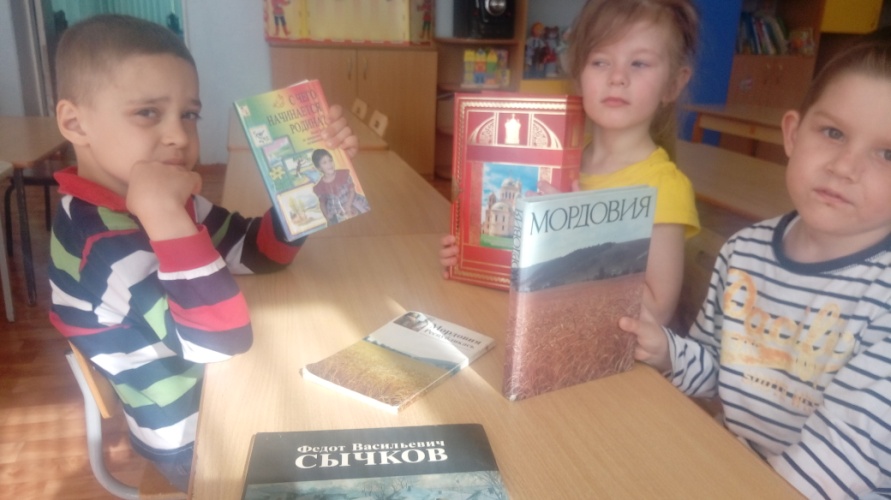 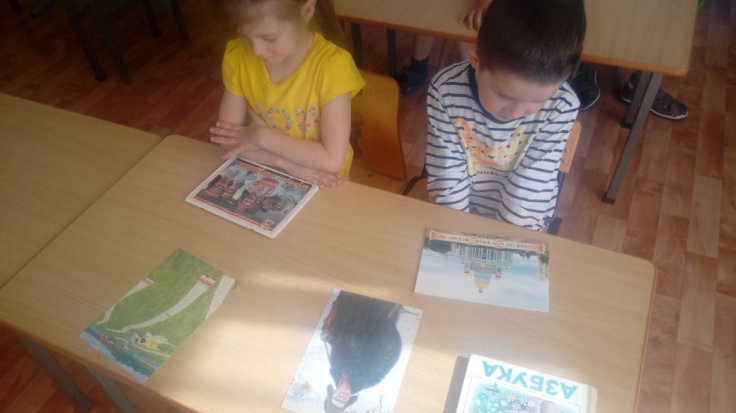 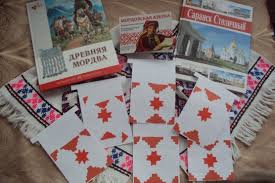 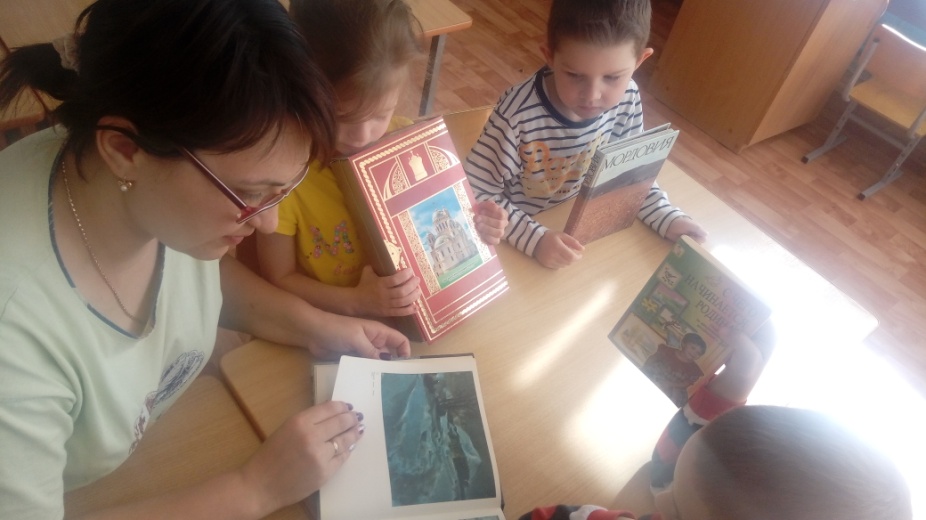 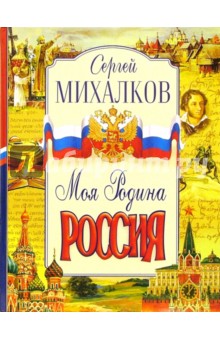 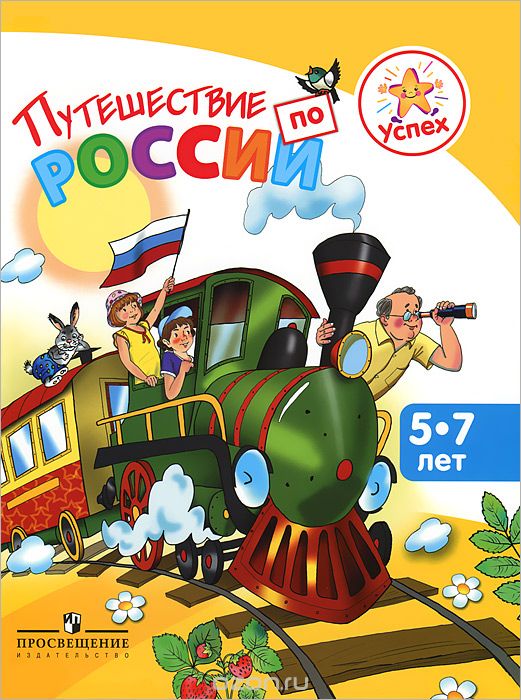 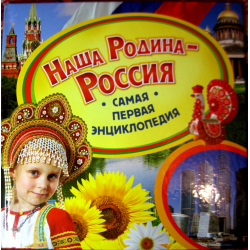 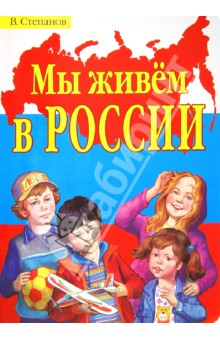 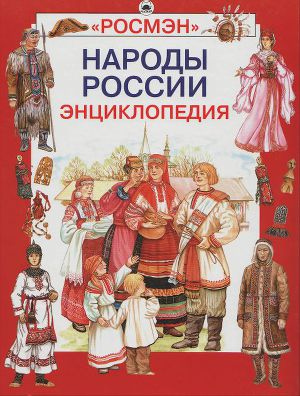 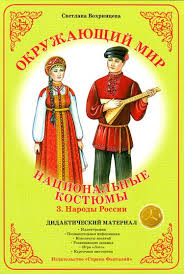 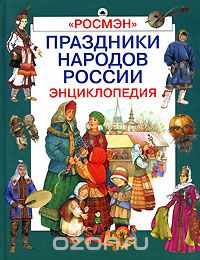 Художественно- эстетическое развитие
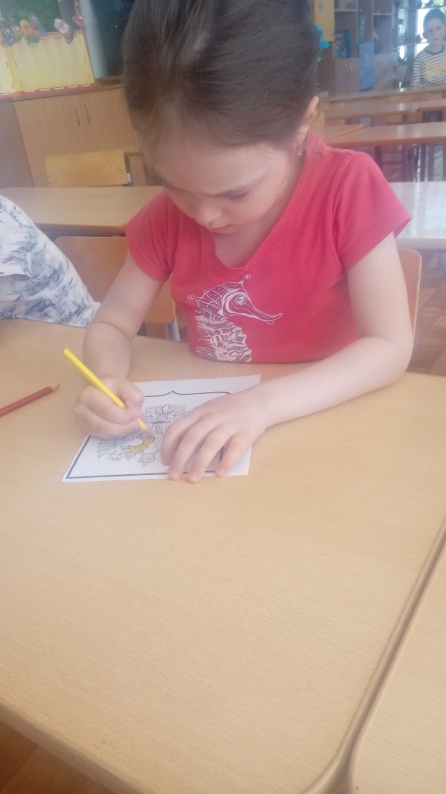 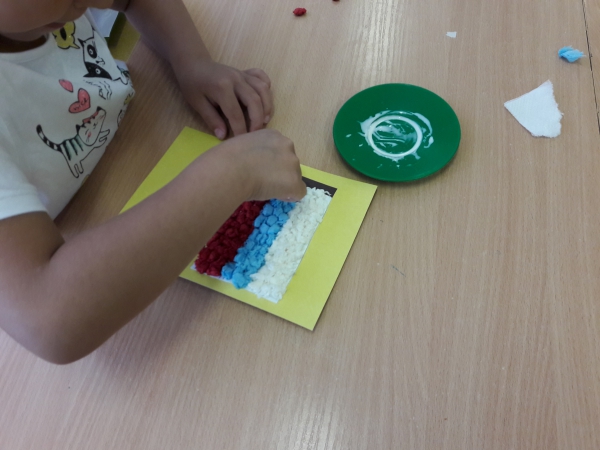 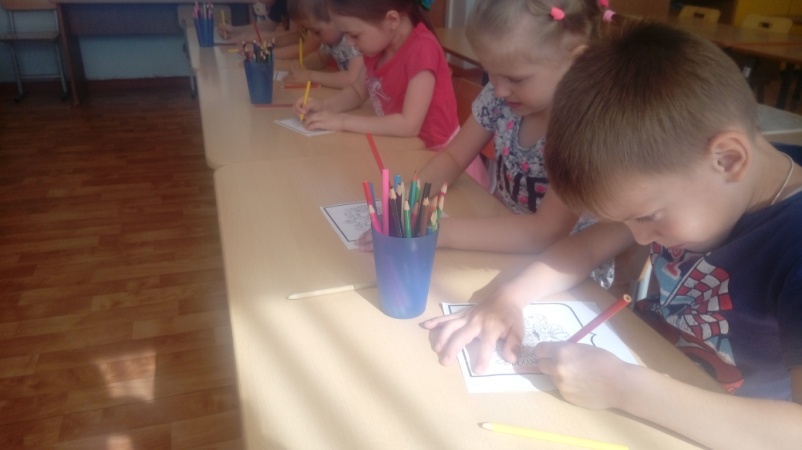 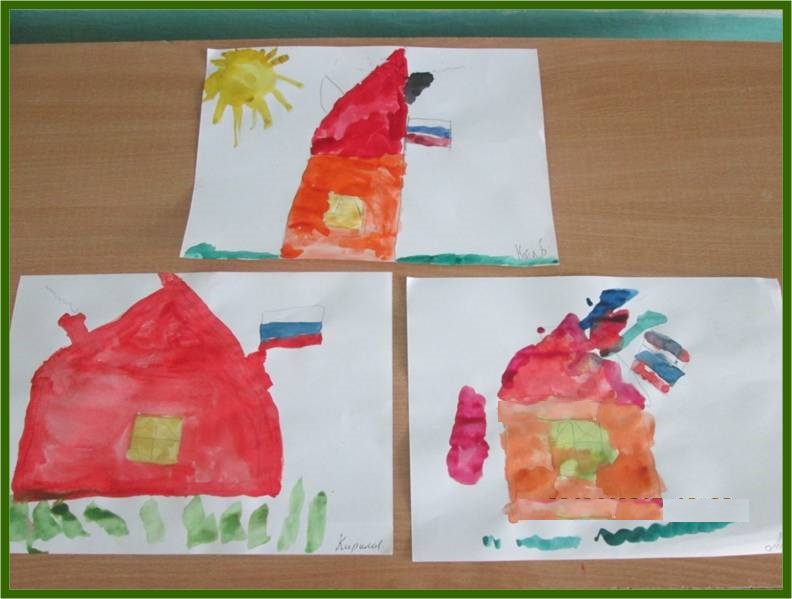 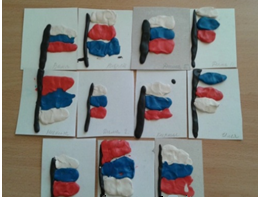 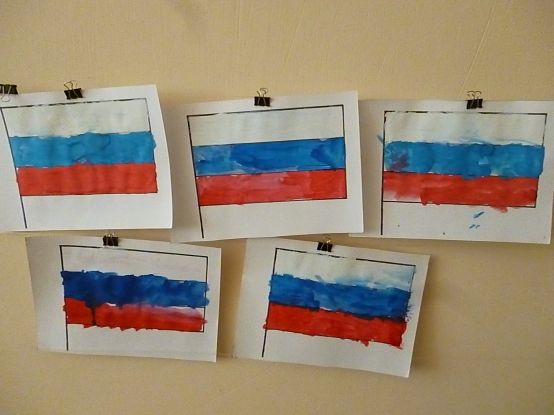 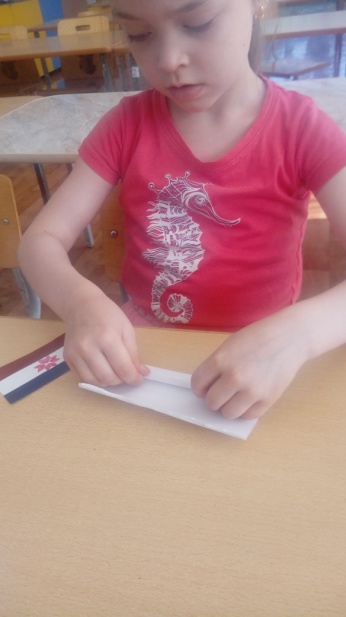 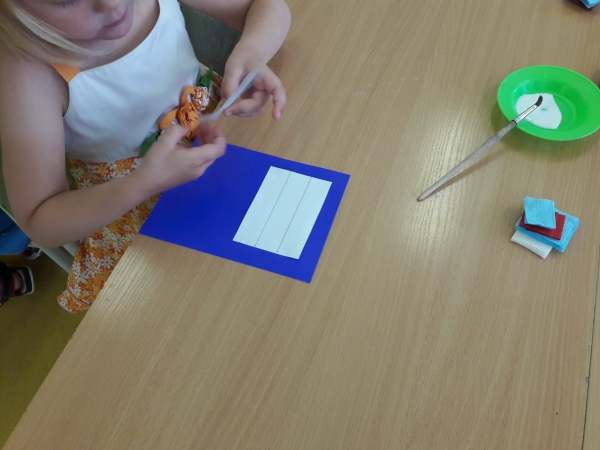 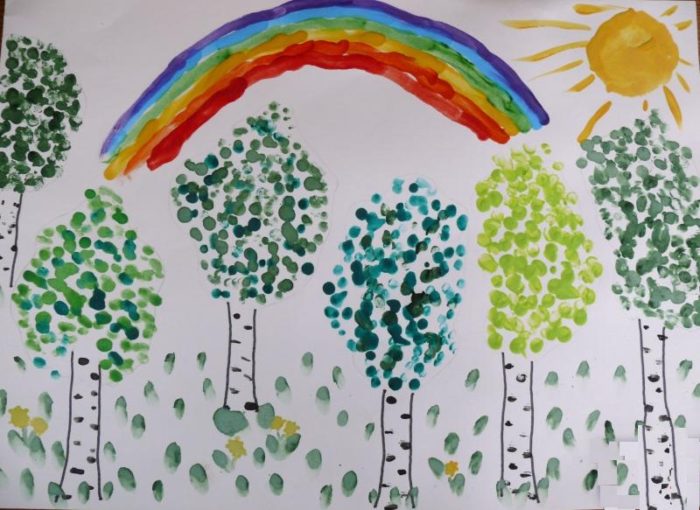 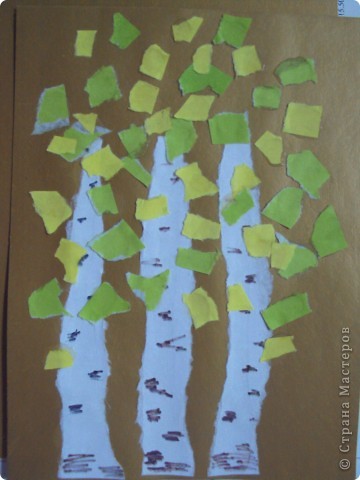 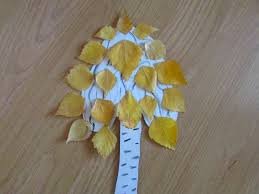 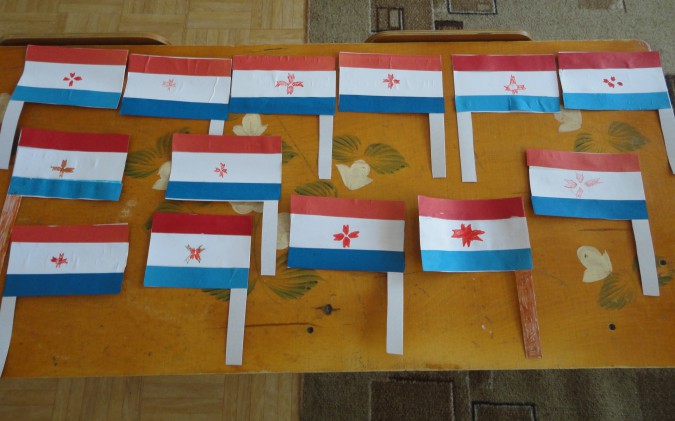 Физическое развитие
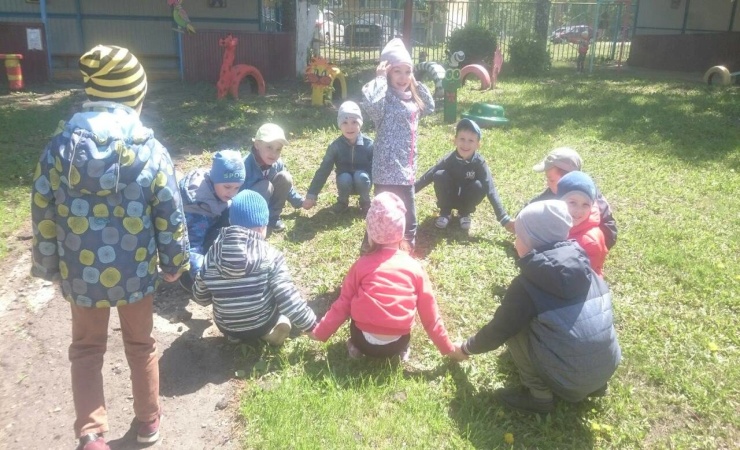 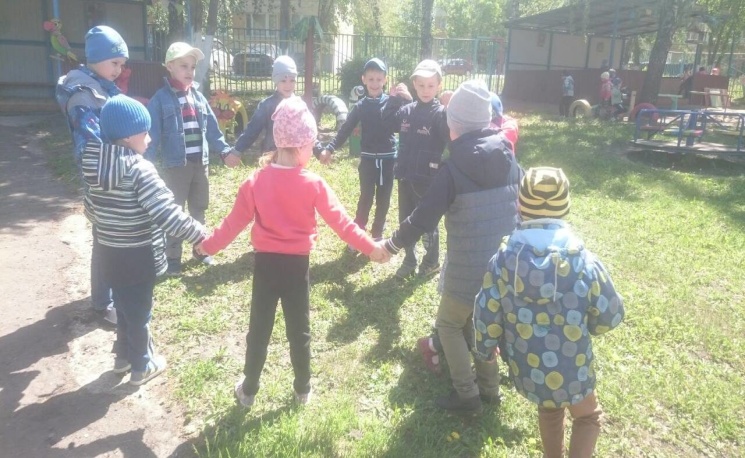 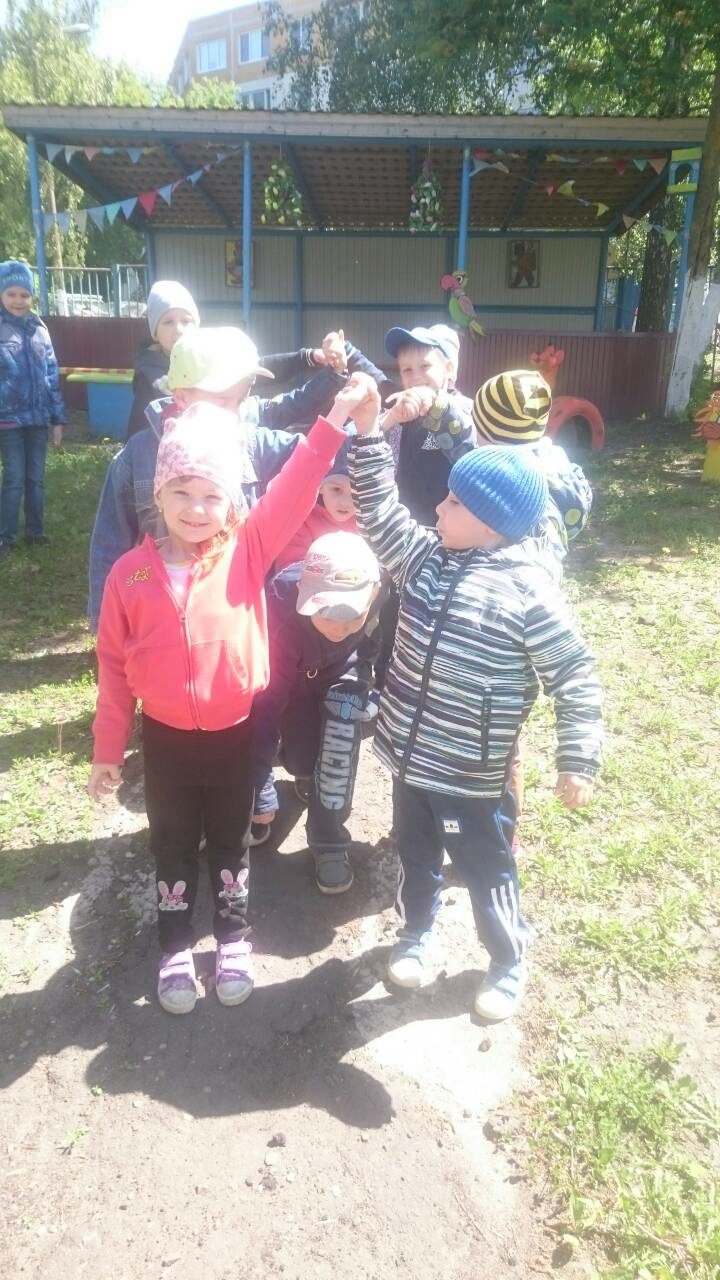 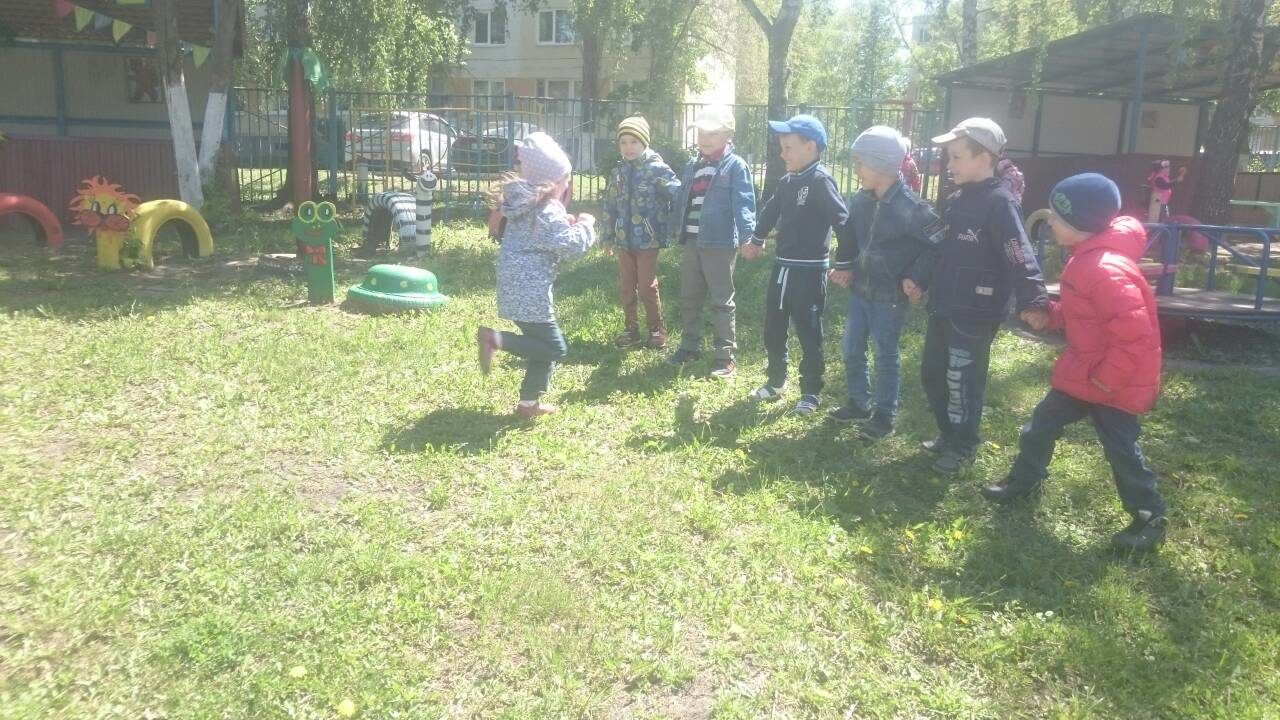 Коллаж «Широка страна моя родная»
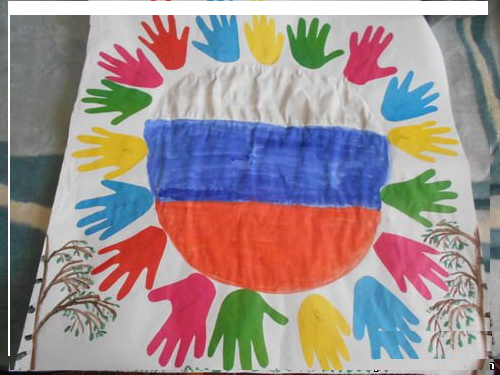 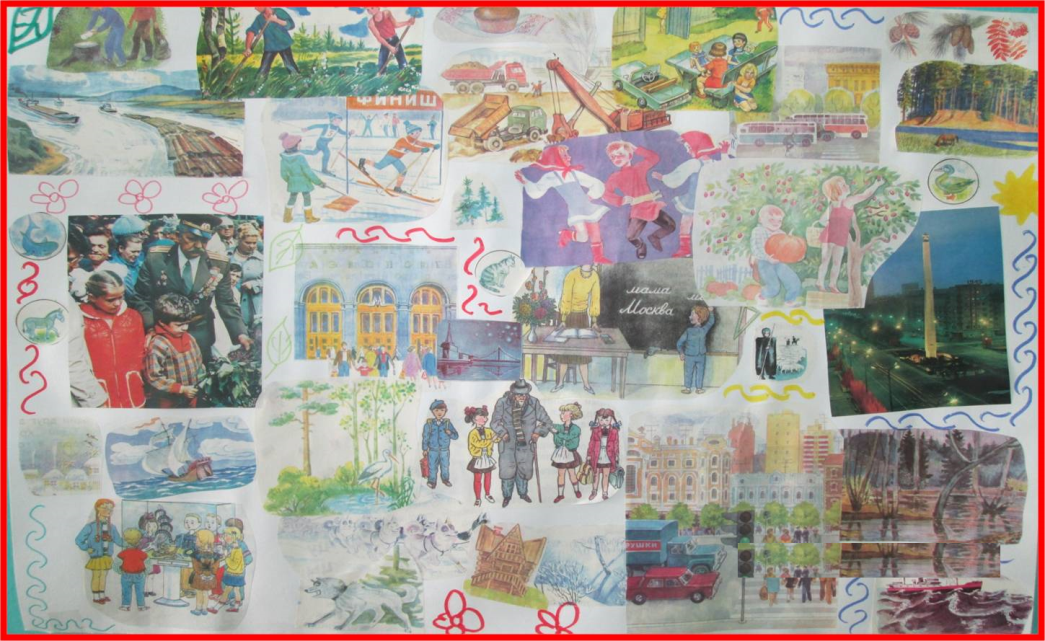 Ожидаемые результаты.                    Критерии оценки   эффективности- У дошкольников сформированы представления о гербе, флаге и гимне нашей страны и республики.- Появились первые проявления патриотических чувств, любви и уважения к малой родине и к стране.- Дети  применяют полученные знания о гербе, флаге и гимне нашей республики и Российской Федерации в ходе общения в игровых и жизненных ситуациях, адекватно оценивают поведение других детей и свое собственное поведение.- Созданы условия в группе и ДОУ для расширения представлений у детей  о государственной символике России и Республики Мордовия.Критериями оценки эффективности реализации проекта являются:- Достижение цели проекта и выполнение поставленных задач.- Соблюдение механизма реализации проекта.
Спасибо за внимание !
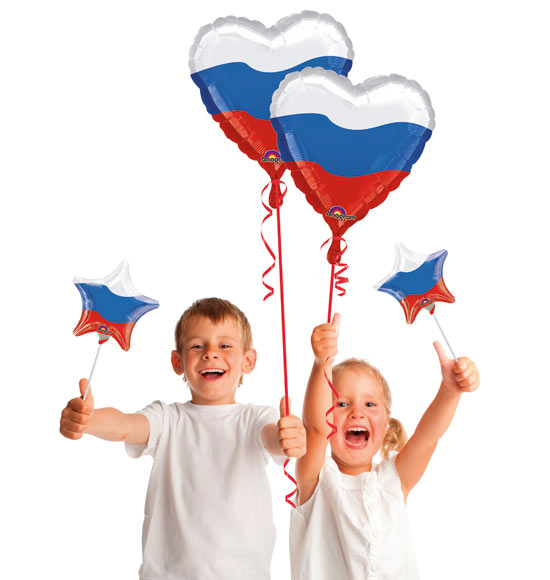